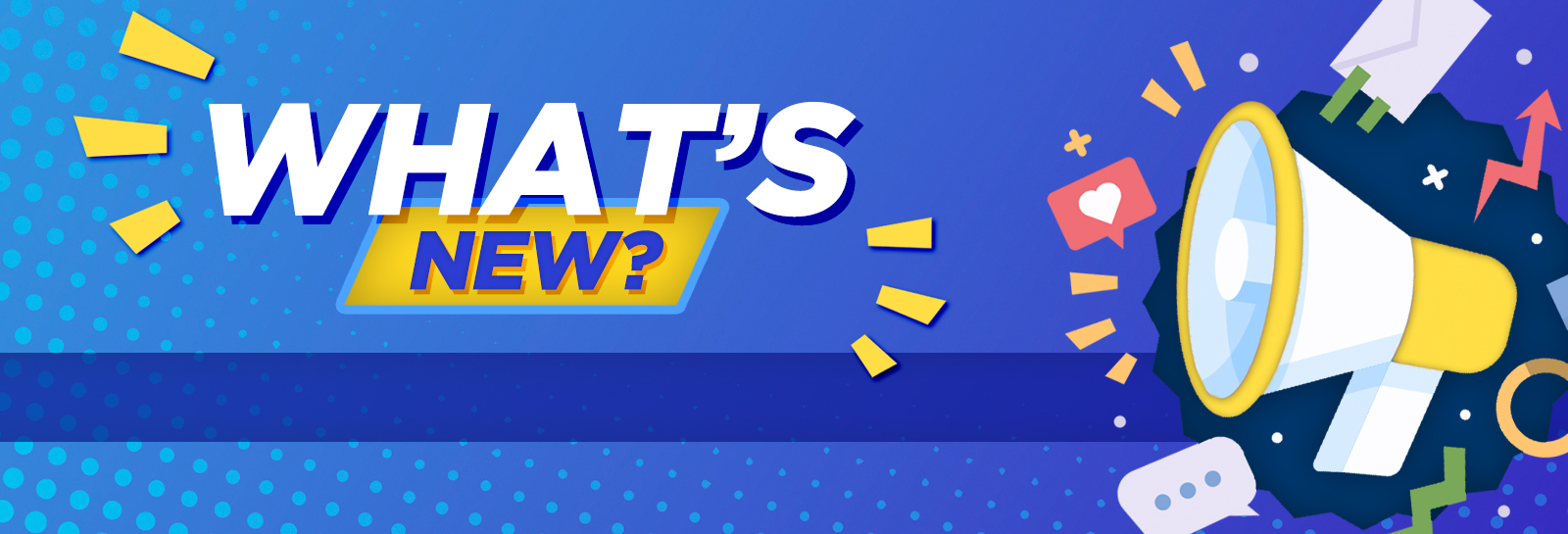 SEE WHAT’S NEW & EXCITING @
SANGERTOWN SQUARE